T.C. ANKARA ÜNİVERSİTESİ  AYAŞ MESLEK YÜKSEK OKULU
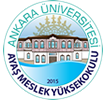 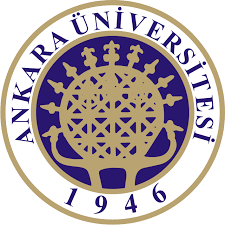 1
Genel Olarak
Daha öncede değindiğimiz gibi,günümüzde neredeyse tüm dünyada sosyal güvenliğin çevre koşulları önemli ölçüde değişim yaşamaktadır.

 Nitekim değişen ekonomik ve sosyal koşullar, mevcut sosyal güvenlik sistemlerini belirgin şekilde etkilemekte ve bazı reform çalışmalarına gidilmesini gerekli kılmaktadır.
Genel Olarak
Dünya genelinde ekonomilerinin içerisinde bulunduğu 
iktisadi durgunluk, 
yüksek işsizlik, 
yüksek enflasyon, 
demografik değişimde yaşanan negatif eğilim, 
sosyal güvenlik sistemlerinin içerisinde bulunduğu sürekli gelişme dinamizmi ve 
büyük harcamalara rağmen 
mevcut sistemlerin sosyal adaletin inşasında yeterince işlev icra edememelerinden dolayı, 

yeni reform arayışlarının kaçınılmaz olduğu gerçeği karşımıza çıkmaktadır.
Genel Olarak
Genellikle gelişmiş ülkeler reform ihtiyacını önceden görüp buna yönelik tedbirleri hazırlarken; 

gelişmekte olan ülkeler ise, mevcut sistem işlemez hale geldikten sonra çözüm-reform arayışına girişmektedir. 

Bu noktada sahip olunan kaynakların çokluğu ülkenin reform yapabilme kabiliyetini belirlemektedir.
Genel Olarak
Özetle; 

1980’li yıllarda başlayan sosyal güvenlik sistemlerini yeniden inşa etme süreci genel olarak reform adı altında ifade edilmeye çalışılmış 

ve bu doğrultuda yeni düzenlemeler ve uygulamalar meşru bir zemine oturtturulmaya çalışılmıştır.
1. Mevcut Sosyal Güvenlik Sistemlerinin Islahına Yönelik Uygulamalar
Sosyal güvenlik sistemlerinde yaşanan sorunların çözümü, içerisinde bulunduğu ülkenin kendi sorunlarına ve demografik yapısına göre çözümlendirilmelidir.

Ancak, sosyal güvenlik sistemlerinin yeniden inşa edilmesi konusunda başaralı bir sonuç elde edebilmek için, reformun güçlü bir ekonomik programla birlikte yürütülmesi gerekmektedir.
1. Mevcut Sosyal Güvenlik Sistemlerinin Islahına Yönelik Uygulamalar
Sosyal güvenlik sistemlerinde yaşanan kriz, ülkeleri çıkmaza giren sistemleri bakımından bir arayış içerisine yöneltmiştir. 

Krizden çıkış yolu olarak ülkeler, nitelikleri doğrultusunda sosyal güvenlik sistemlerini yeniden verimli bir şekilde işler hale gelebilmesi adına bazı düzenlemelerde bulunmuşlardır.

Bu düzenlemeler:
Prim Düzenlemeleri
Sigortalılık Süresine İlişkin Bazı Düzenlemeler
Emeklilik Yaşına İlişkin Bazı Düzenlemeler
Finansman Yönteminin Değiştirilmesine Yönelik Düzenlemeler